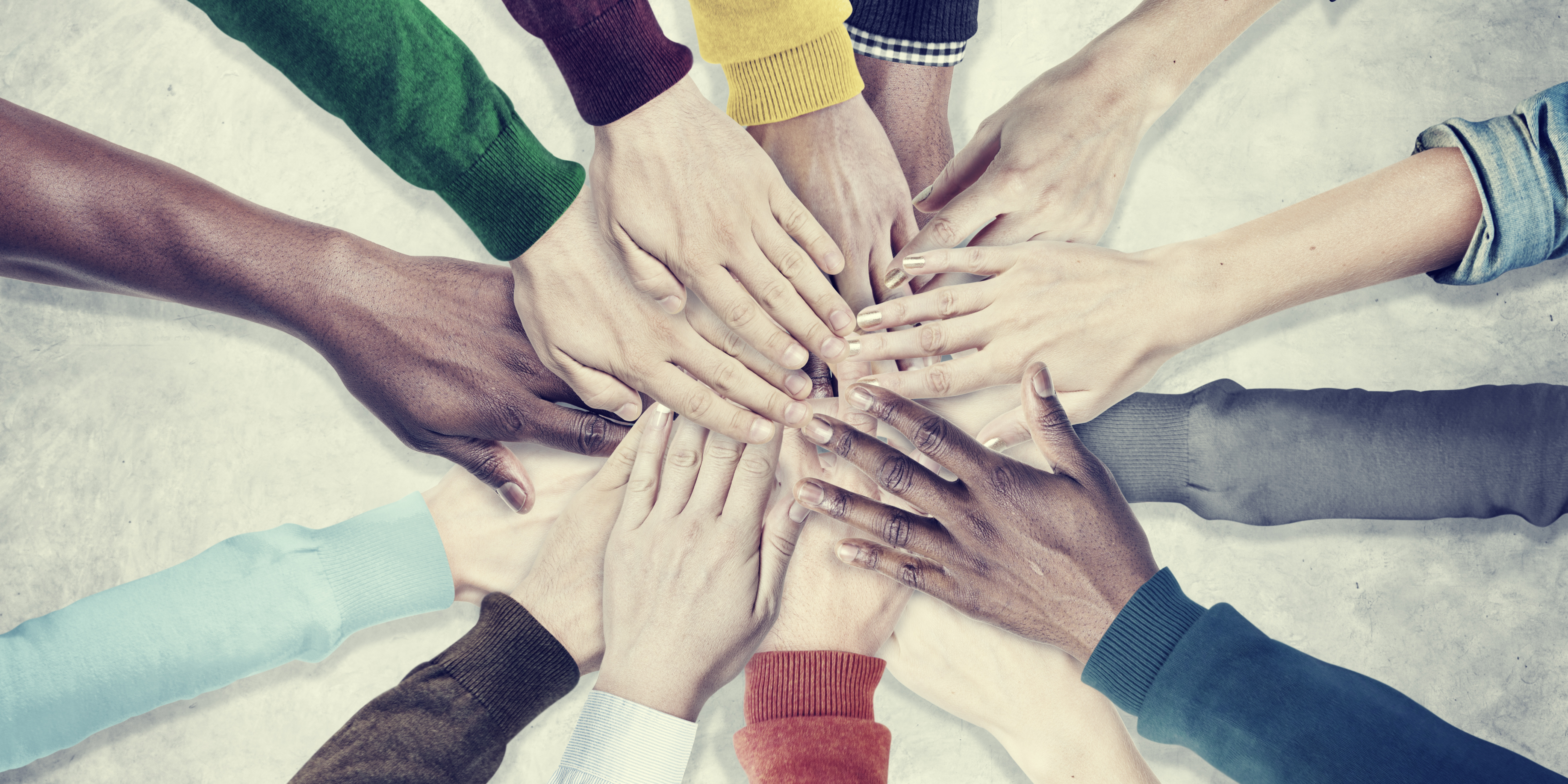 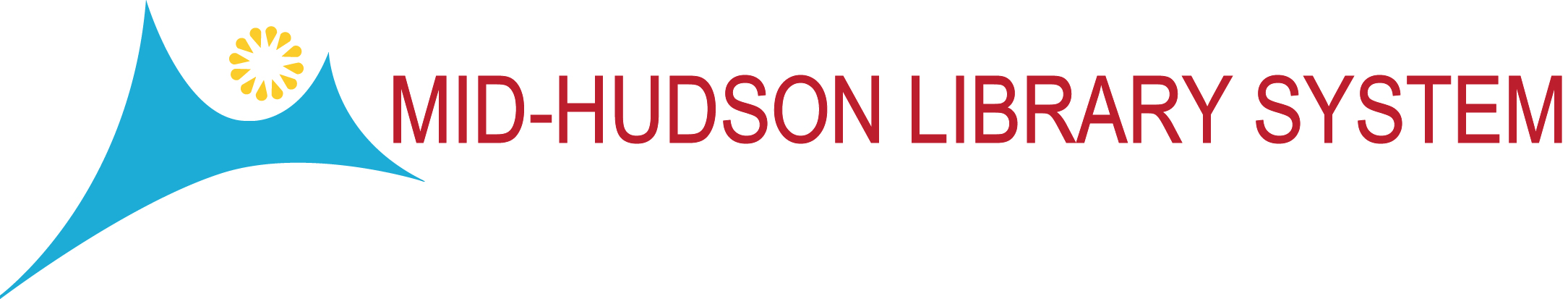 Sierra Users Group
Kickoff Meeting
Supported by MHLS TechOps Team:
Laurie Shedrick, Thomas O’Connell, Gerry Formby, Nina Acosta,
Tara Stohr, Kerri Carpenter,  Isaac Barbee, Matthew Reinhardt
Agenda
Introductions
The ILS “Road Map” 
Inspire
Knowledge Base
Open forum – What’s on your mind?
Sierra Users Group
Who are we?
We are a group of people who…
Use Sierra! … Within the Mid-Hudson Library System
Who want to share ideas
Who are curious or want to learn new skills and tricks
Who want to improve the services to our patrons
Who want to improve the processes that we have in place
Who want to move the Sierra and Encore platform forward
Library Staff  *   Directors  *  IT  *  MHLS Staff
Sierra Users Group
What are we?
We are a group of people that…well, let’s see….At the end of the day, we will ask ourselves these questions.
How should this body/meeting/environment be managed?
What is our mission or purpose?
Do we have immediate goals?
How will we create an agenda?
How often should we meet?
Is this something we want to do?

What value does it have?
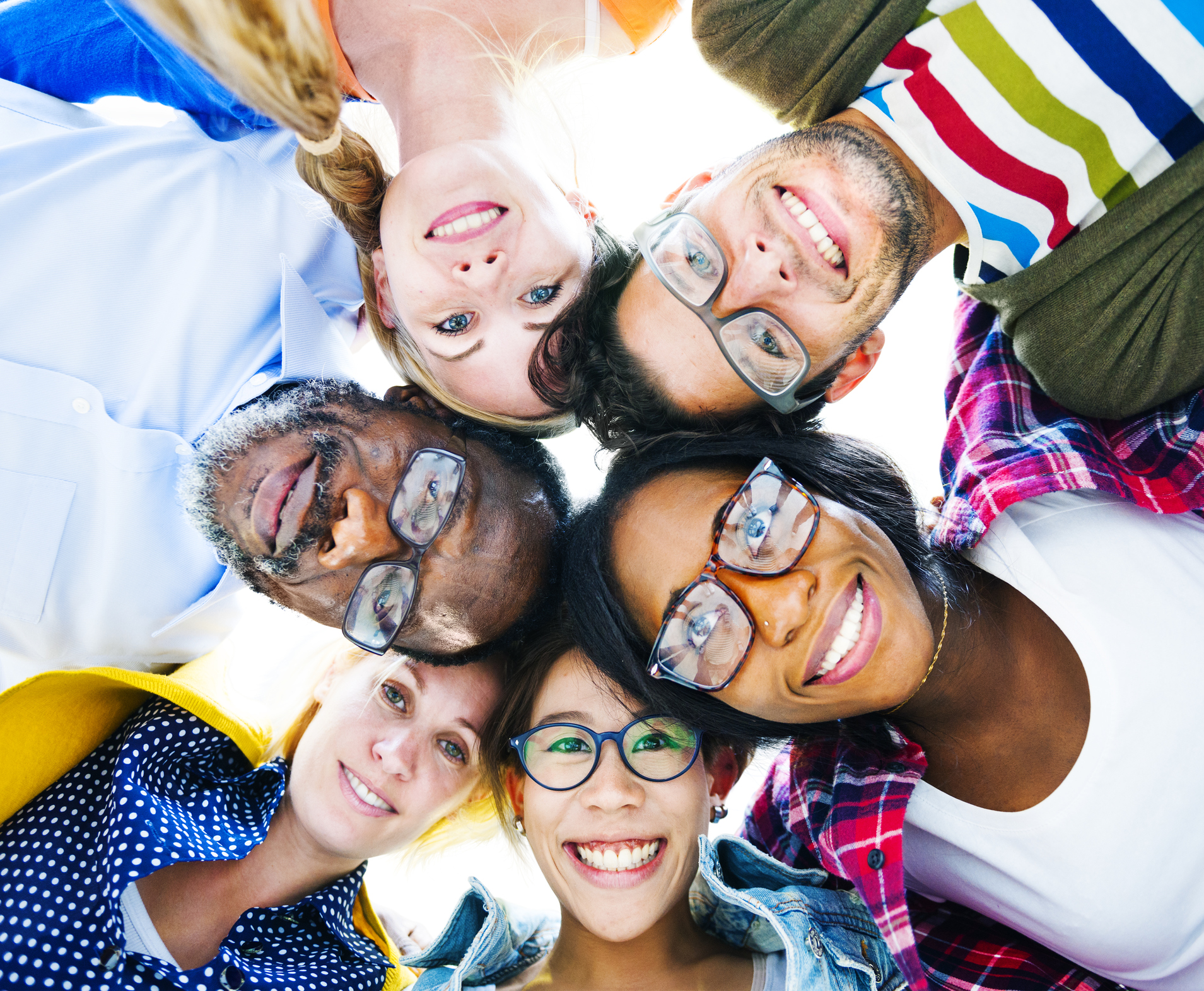 Who are you?
Which Library?
What do you do?
Do you have … (something xtra)
 Something you hope to learn?
A favorite part of your job?
Something that really needs a fix?
A Super Power?
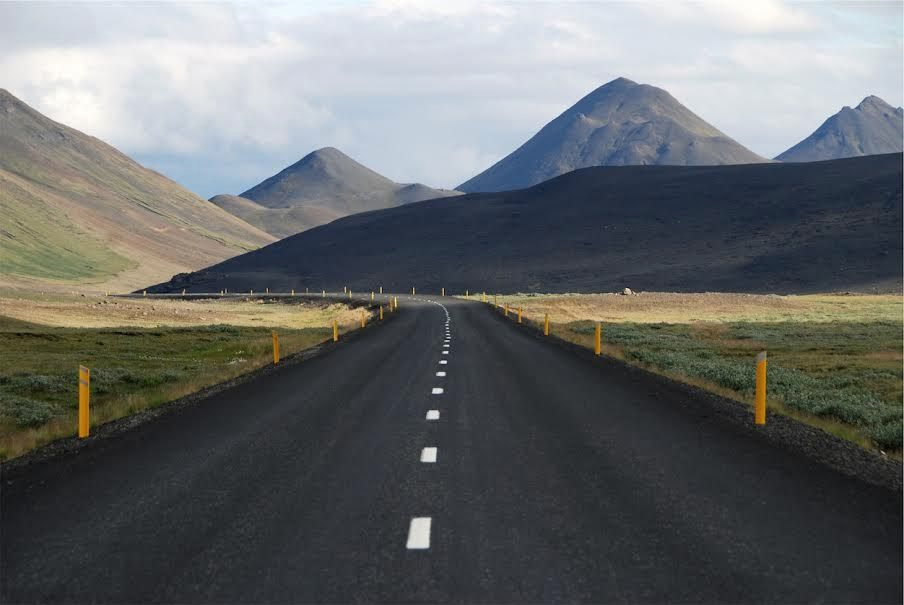 ILS Road Map
A collaborative path forward
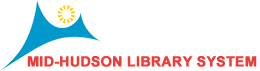 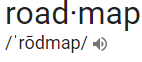 A plan or strategy intended to achieve a particular goal
[Speaker Notes: Having an ILS Roadmap means we have an agreed upon plan with milestones and delivery expectations for all stakeholders.]
SMS text messages
Go Live: The DA will determine that on 9/6
Milestones
Implementation : Completed and in testing on our staging site
Patron education: Available on New KB 
Description: Sends text messages to patrons for the following when notices are triggered.
Staff have a mobile interface to manage collections into the stacks
No new workflows for task management
Library Readiness
Review talking points
Review FAQ
Messages include:
As notices are queued for delivery as the entry is placed in the standard queue.
Courtesy Notices
Hold Pickup Notices
Hourly Overdue
Overdue
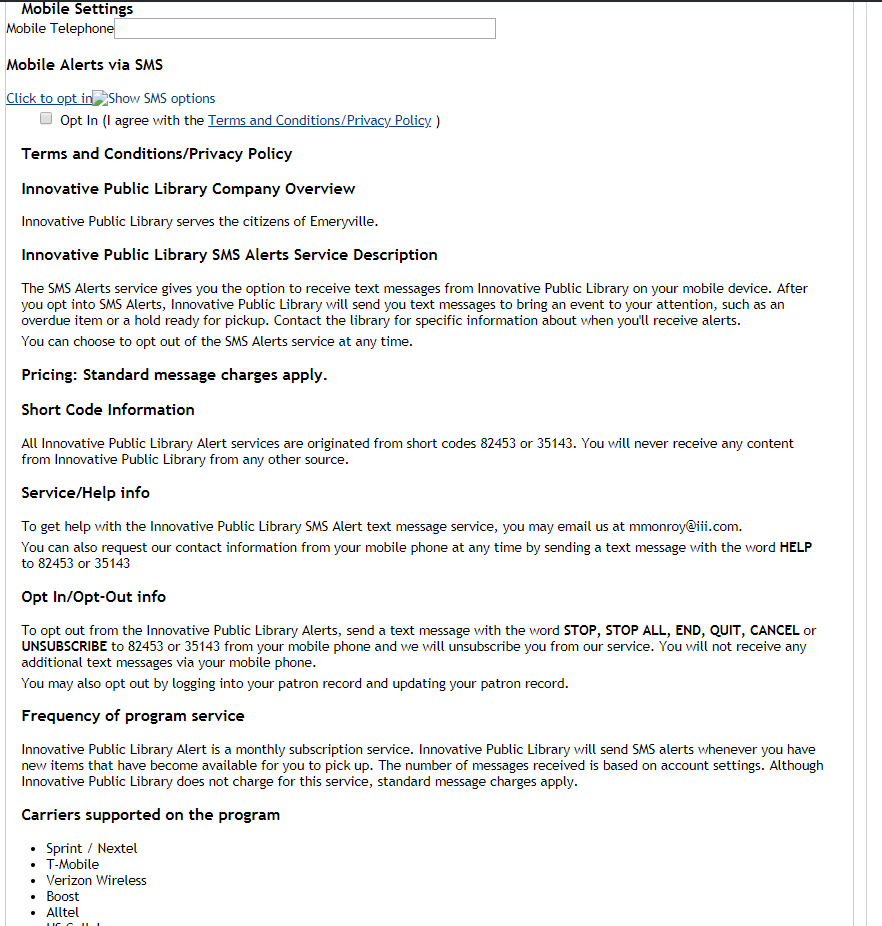 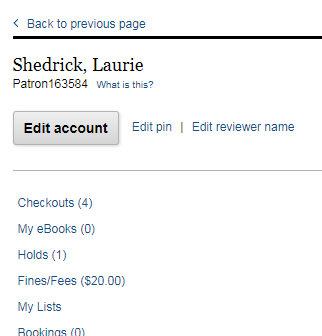 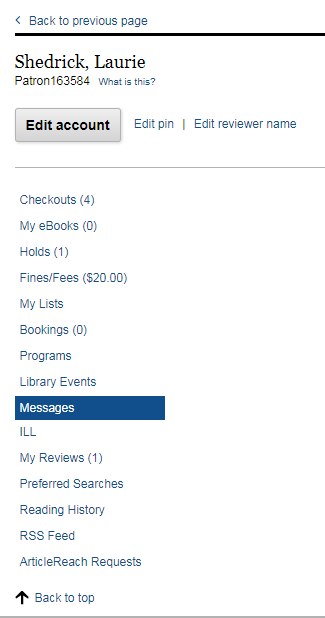 Discussion: SMS Text messages
Pros
Cons
Text will be convenient and popular
No extra tasks for staff
Easy to deploy
Patrons opt in/out
Only for notices
Duplicates – does not replace notice
Limited to notice types
Decision Center
Go Live: Q3-4 2019
Milestones
Data Conversion and Implementation: Installation in progress!  8/7-8/24
Training Dates: TBD – announced soon.
Training Videos
Documentation
Description: Decision Center is a comprehensive collection management and analytics solution that provides timely and focused action recommendations for budgeting, selection, weeding, floating, and more. Decision Center helps libraries match supply and demand to deliver optimized service. By using current and complete data—about circulation, holds, transits, patrons, and acquisitions—Decision Center provides you with actionable insights to help your library improve patron-driven acquisitions while streamlining collection management workflows.
Reports easier to manage
More Features and Access to Data
Trend analysis
Improved analytics for Encore
Training 
Setup Categories and Collection definitions
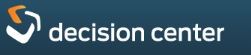 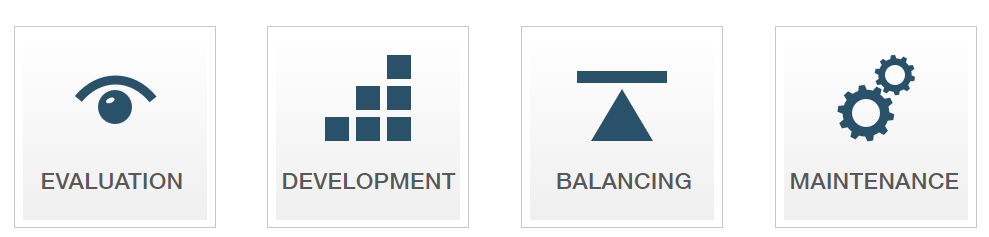 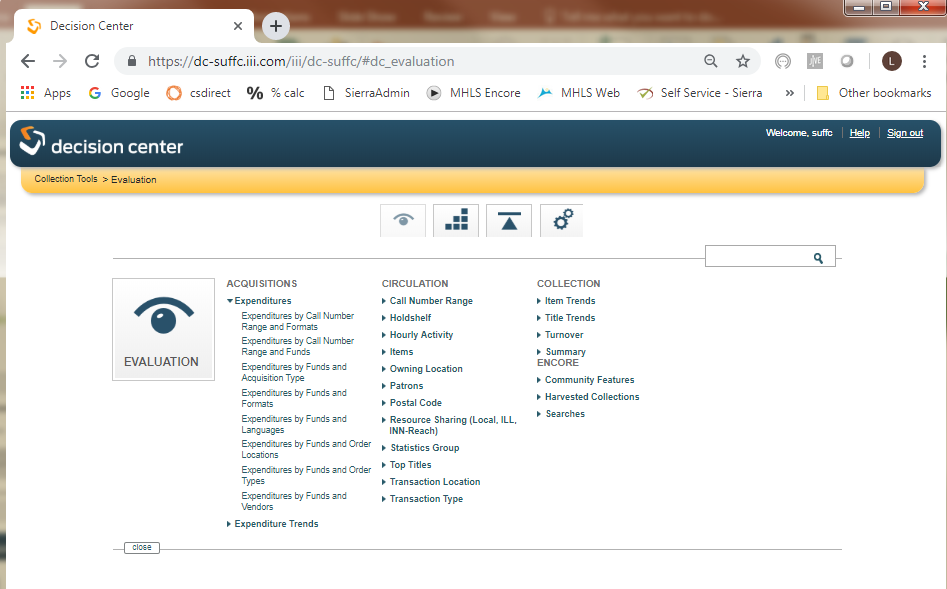 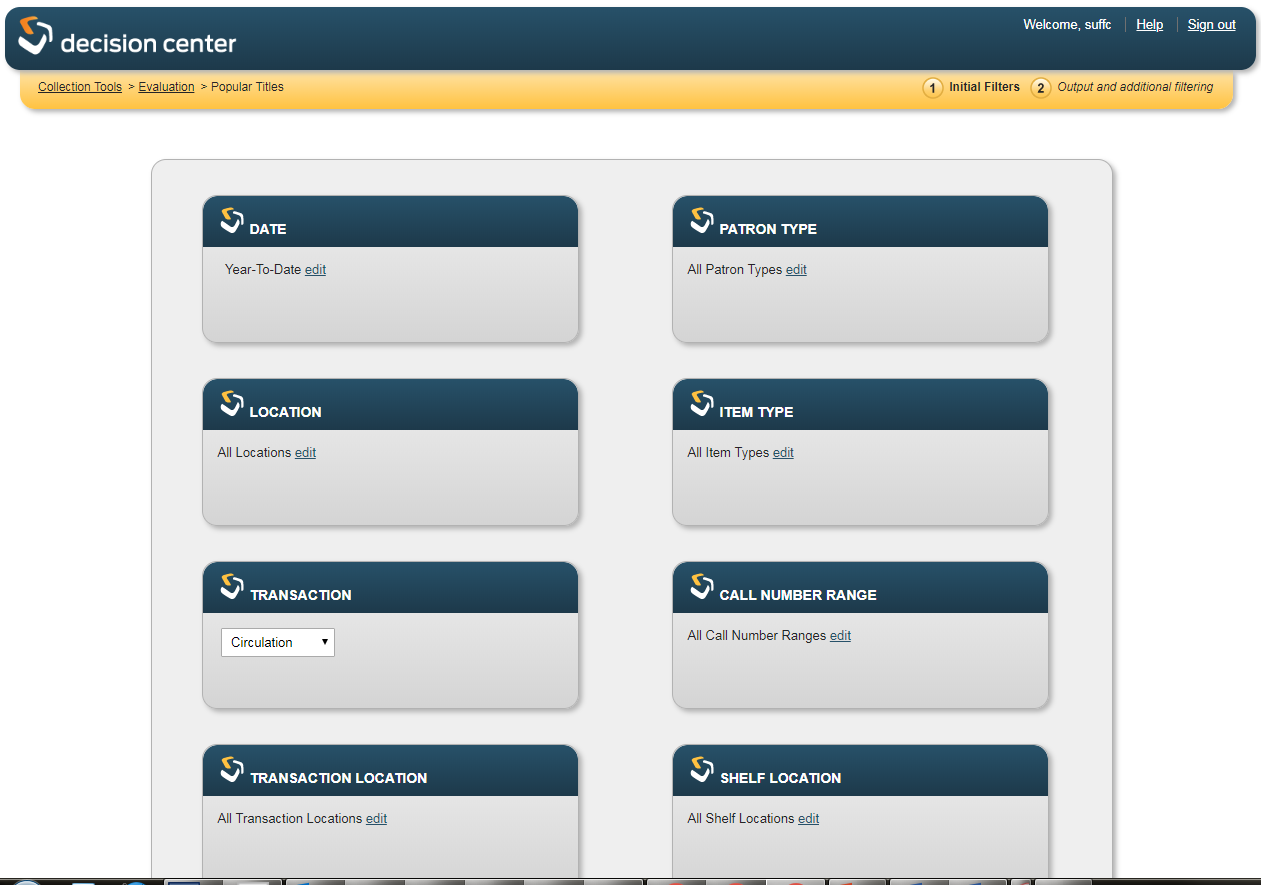 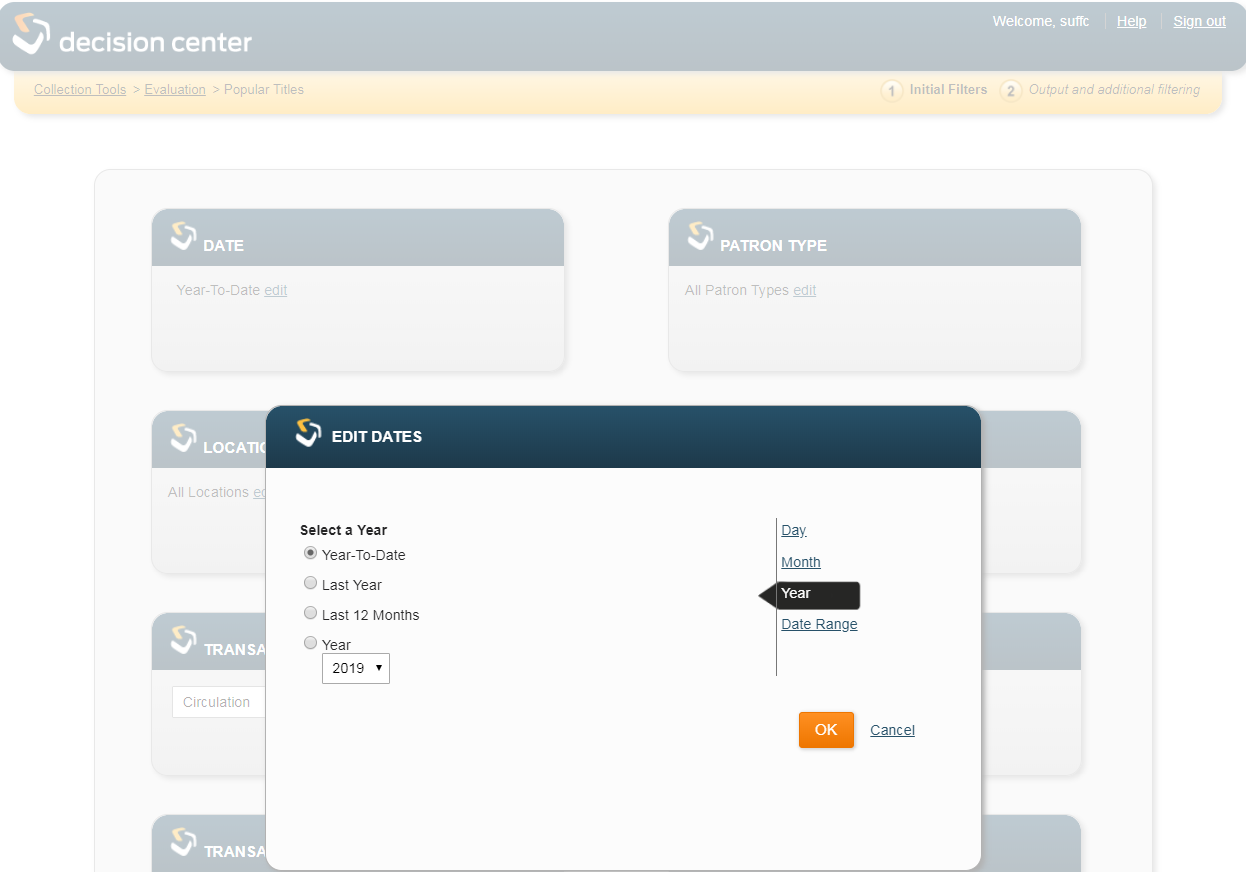 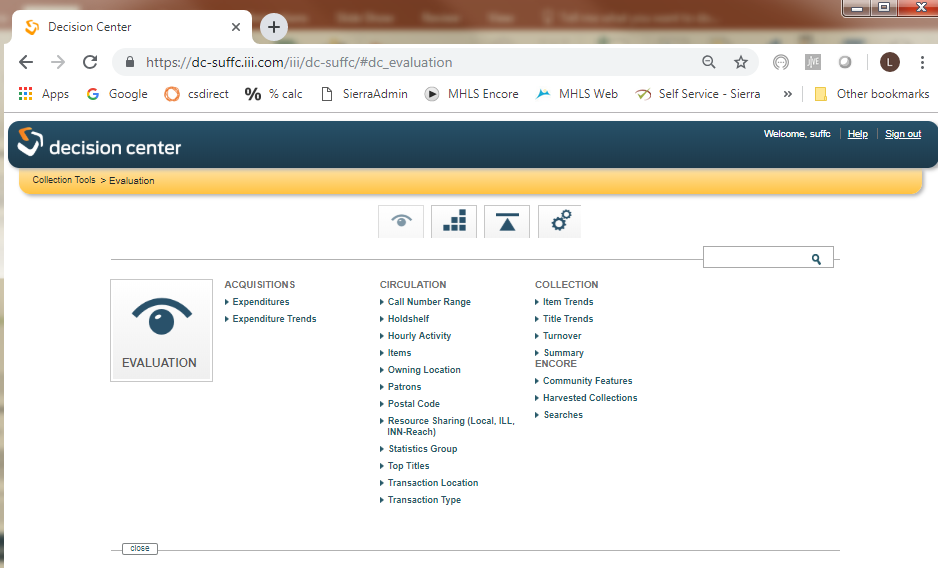 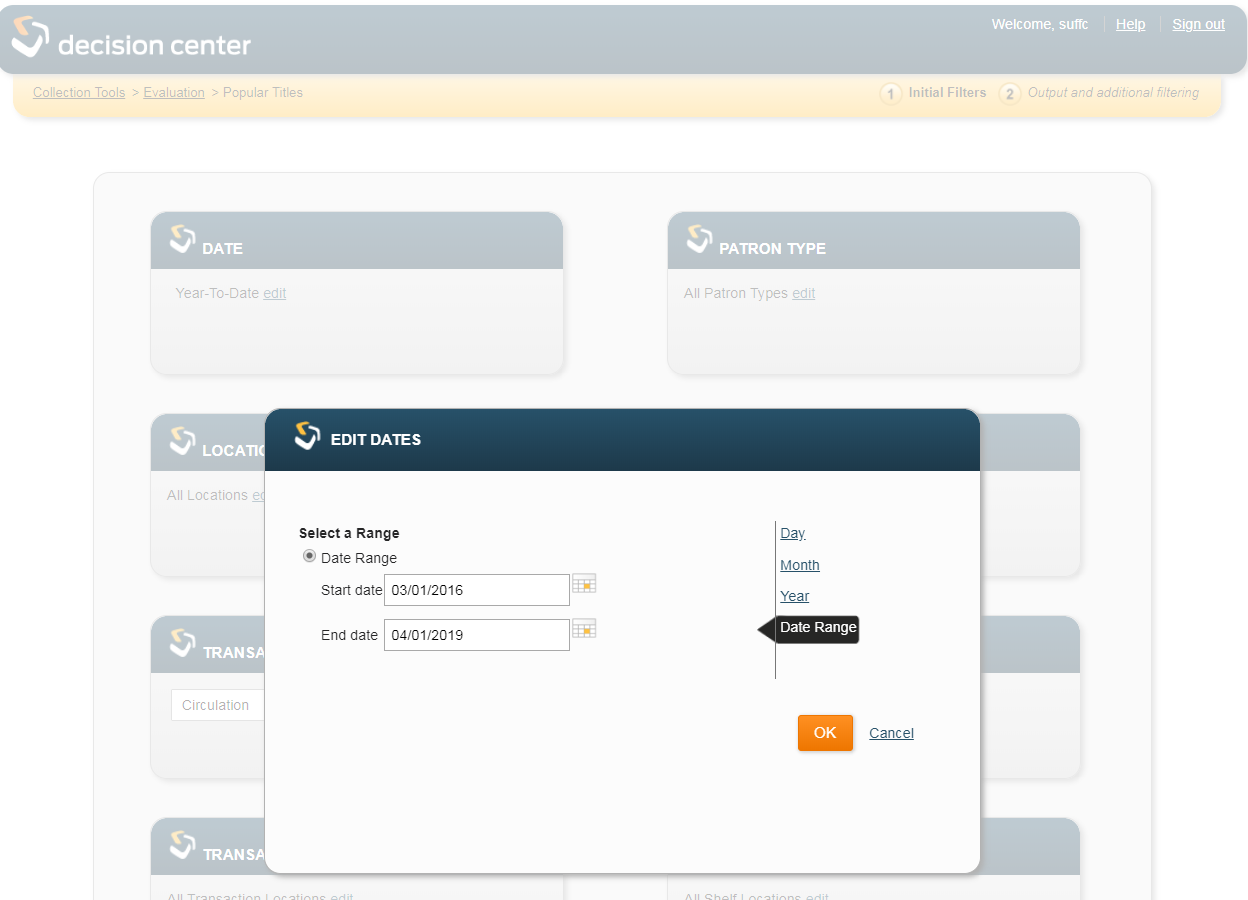 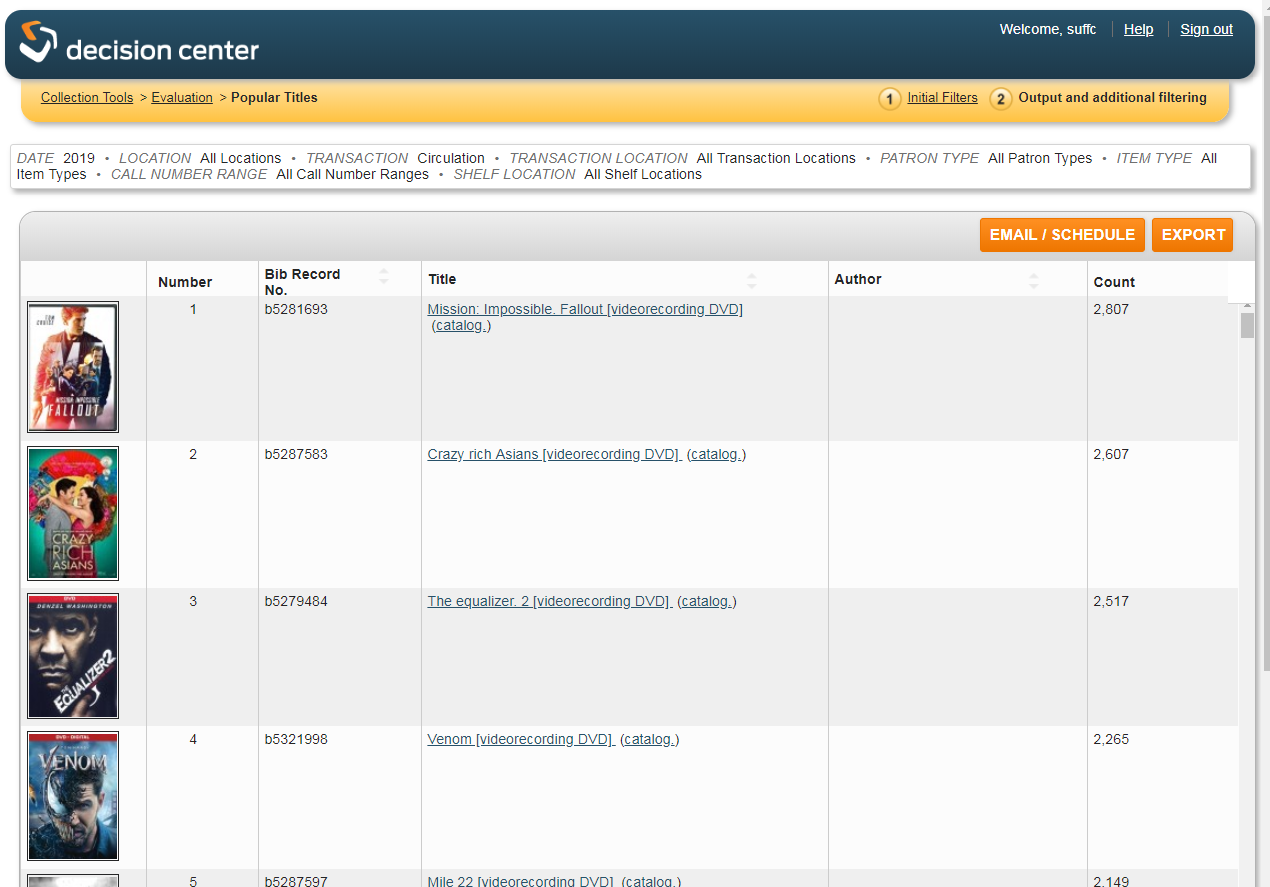 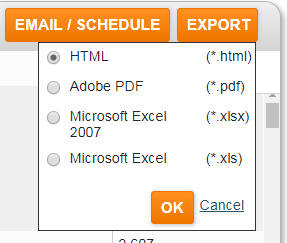 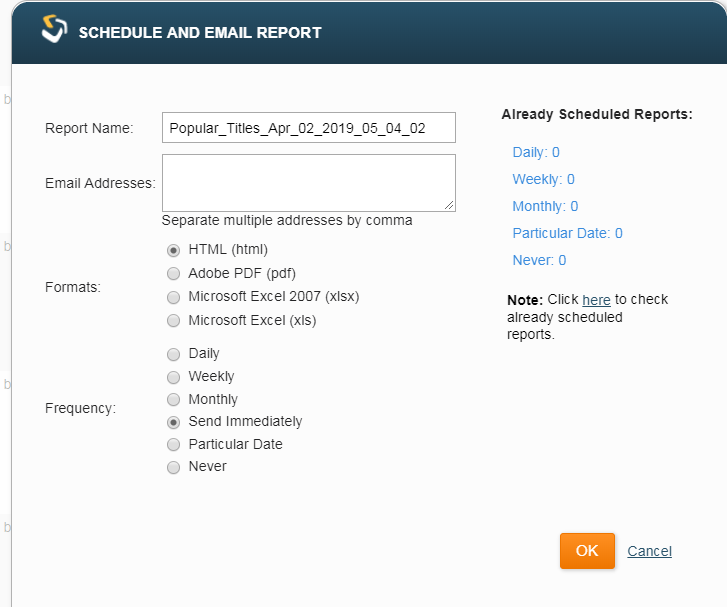 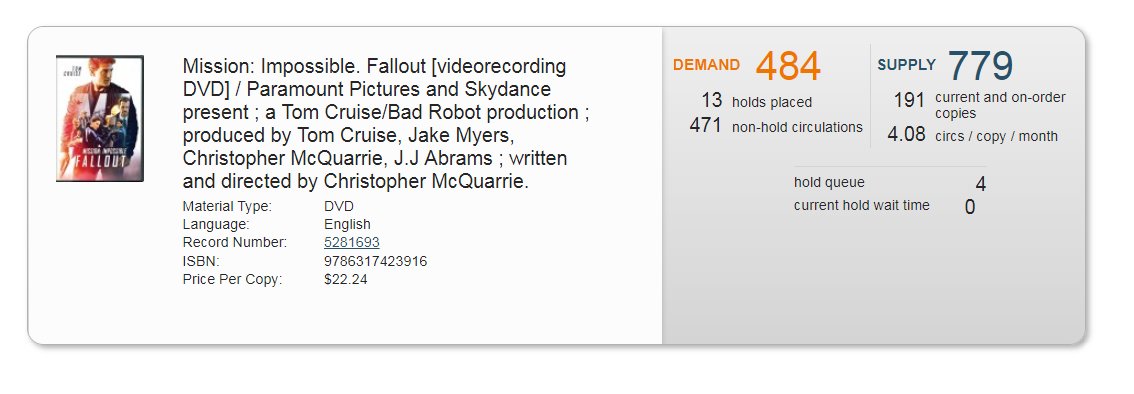 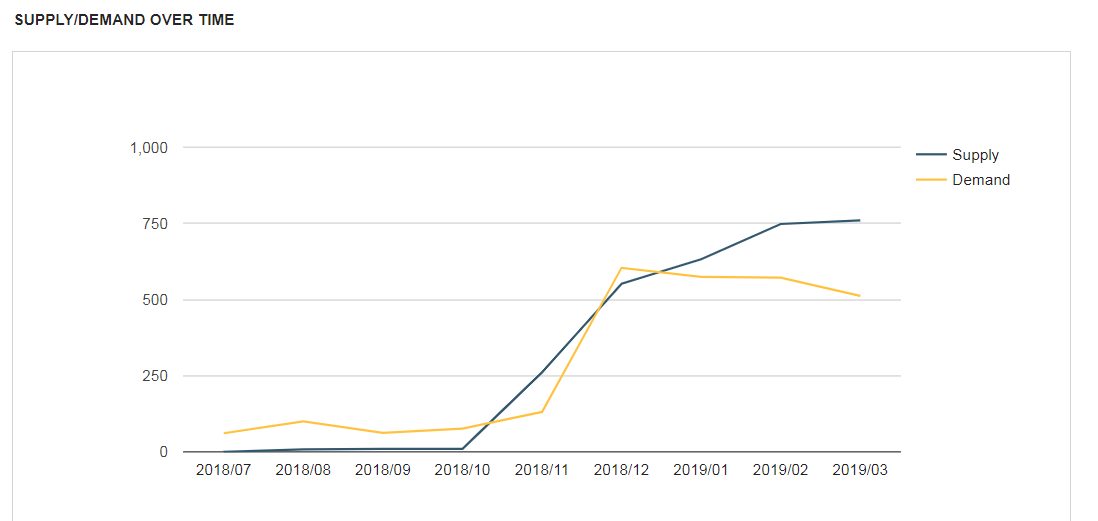 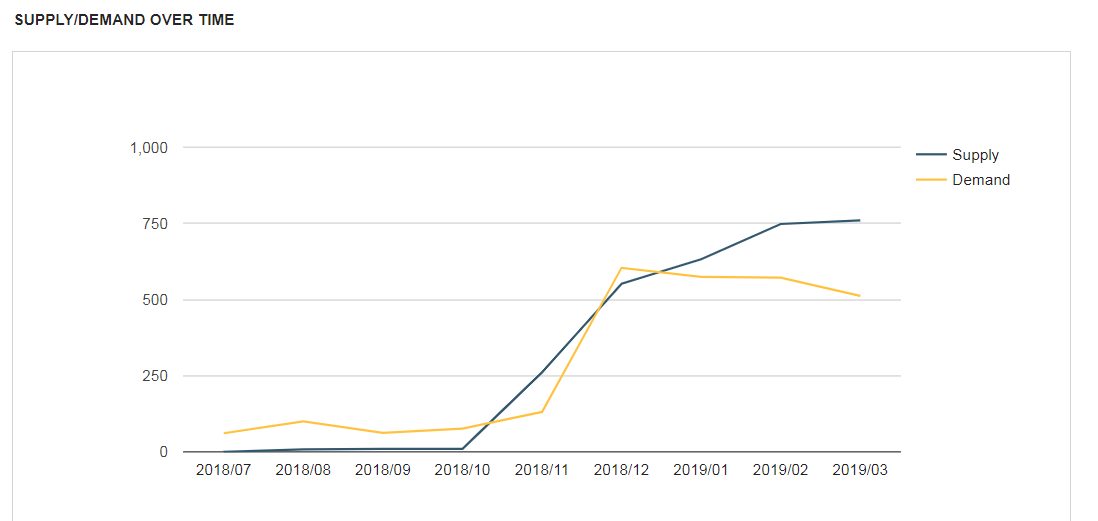 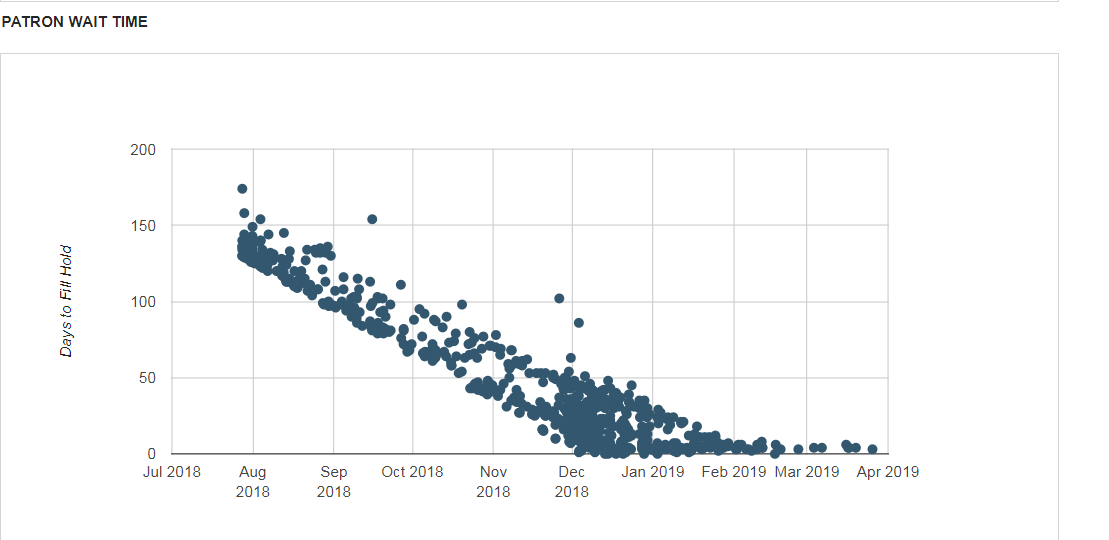 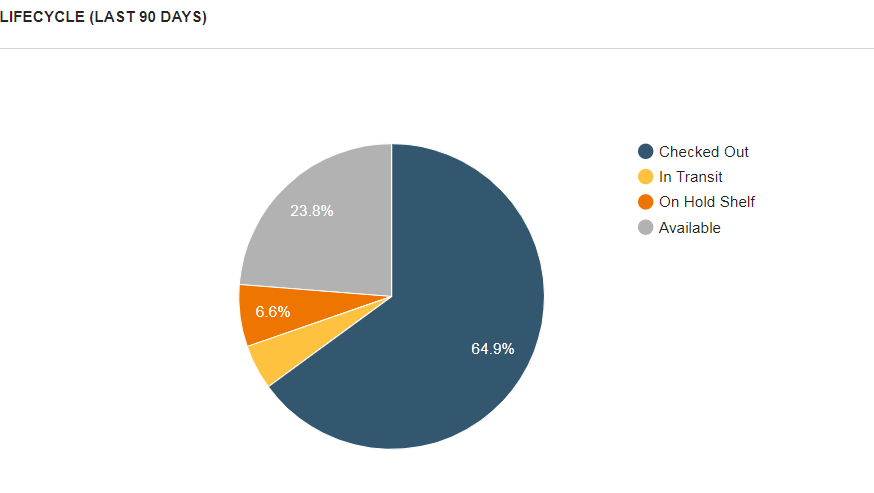 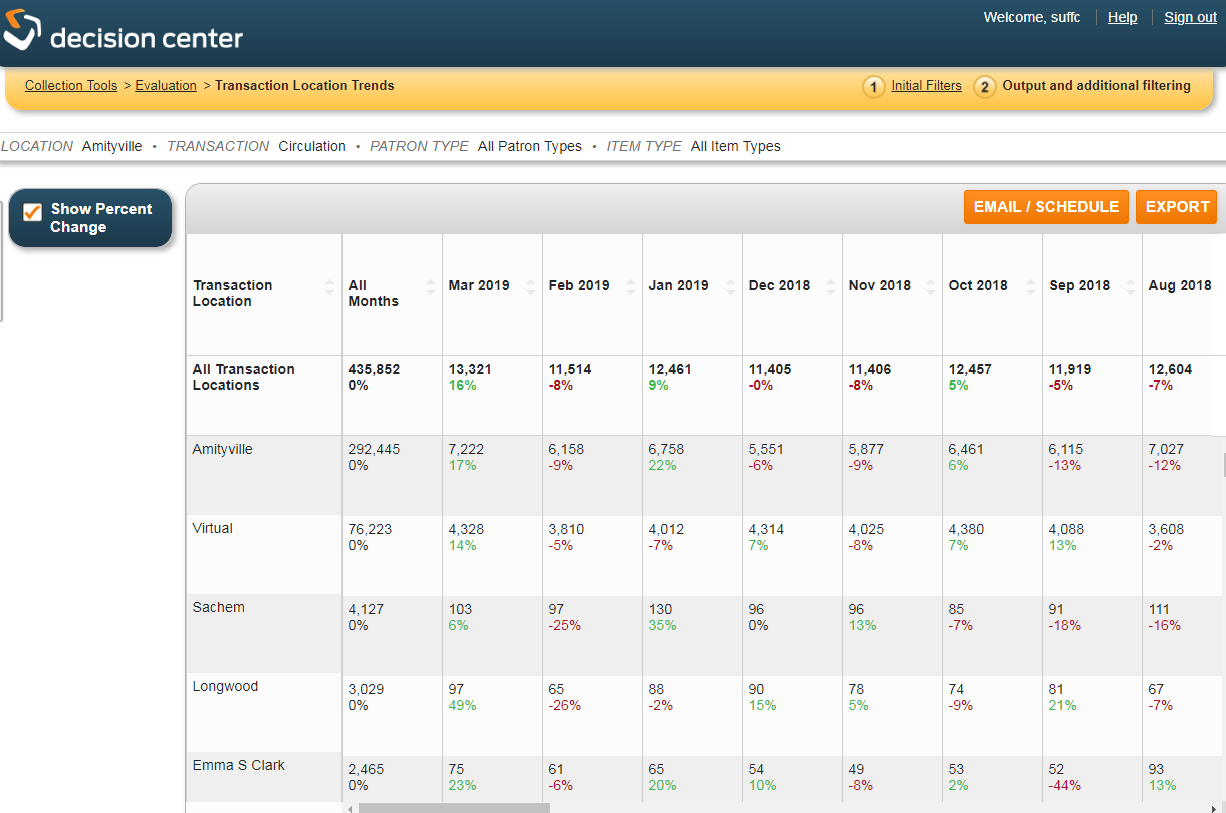 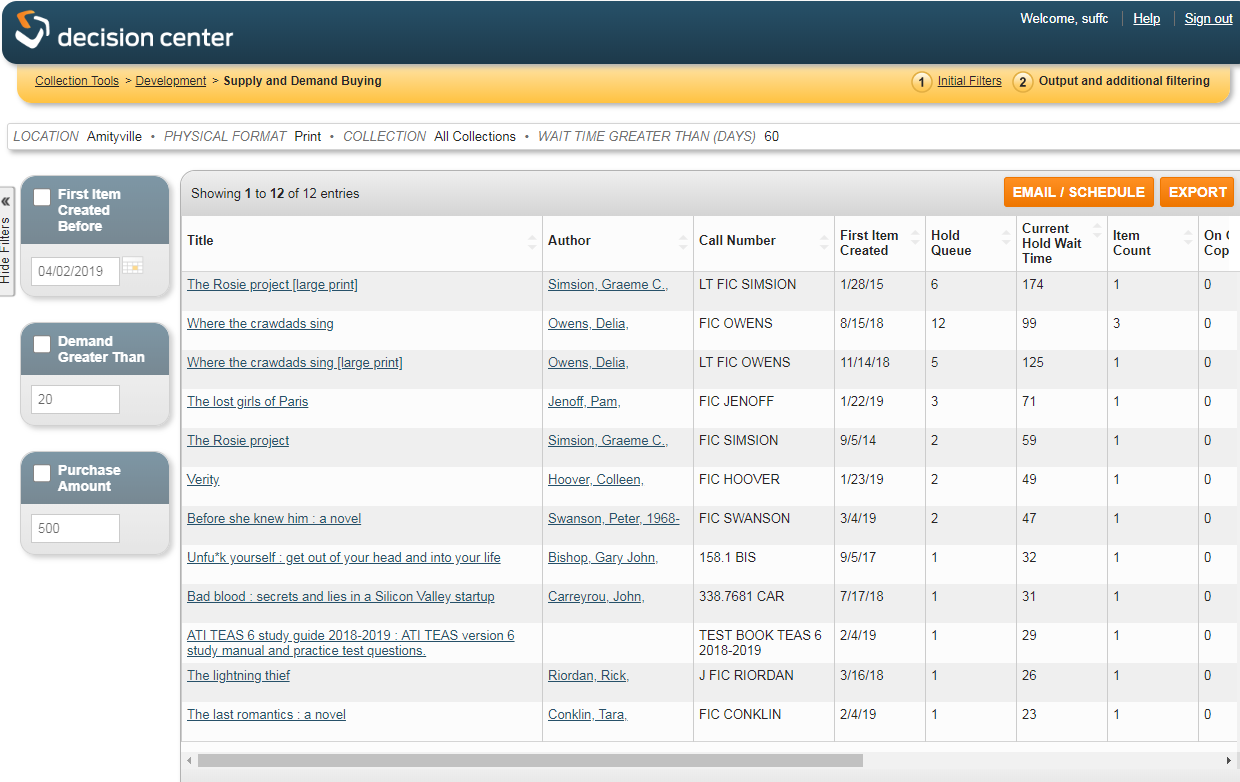 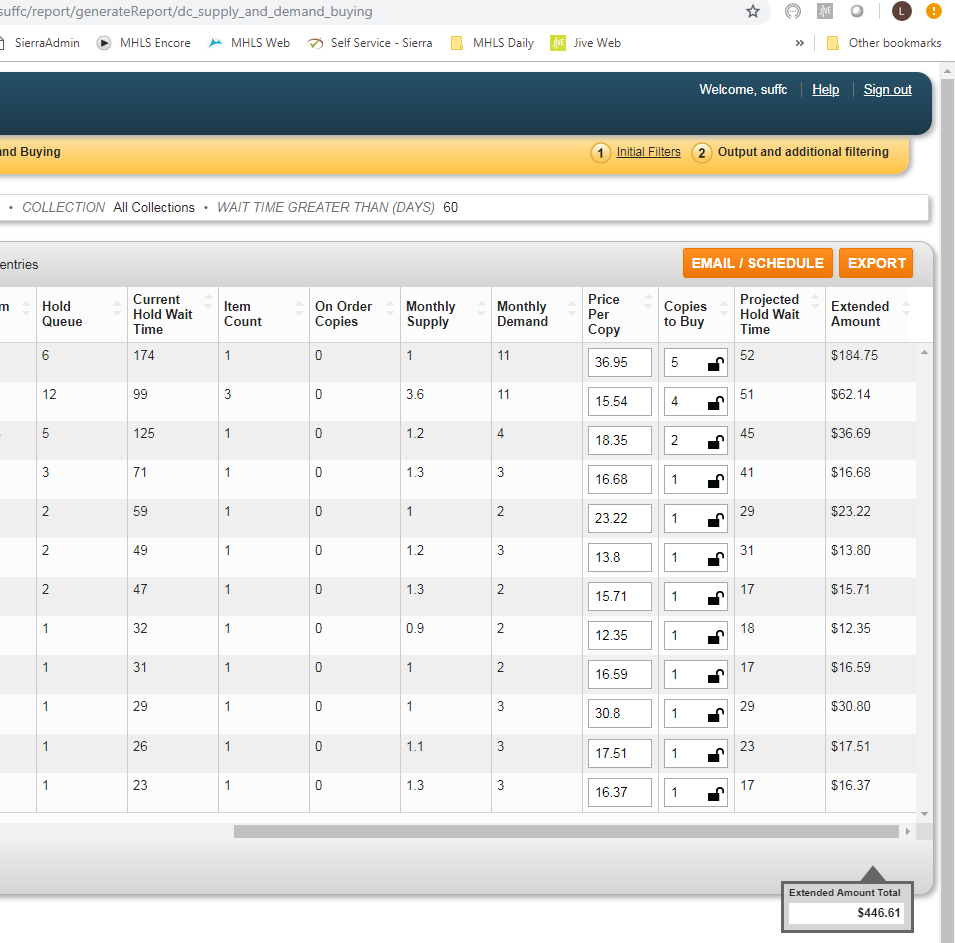 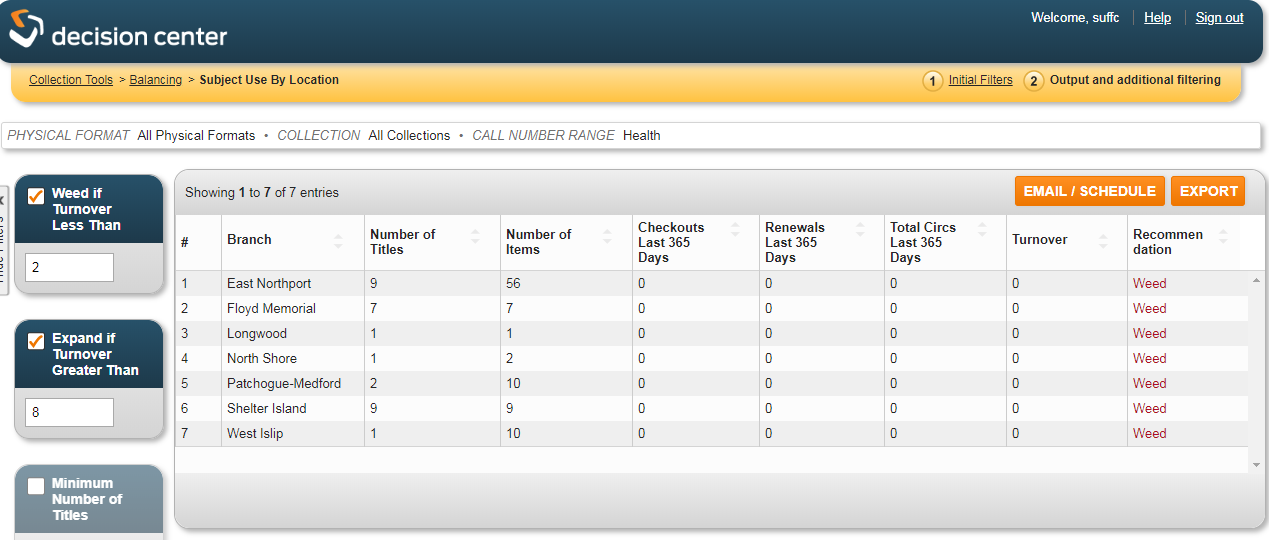 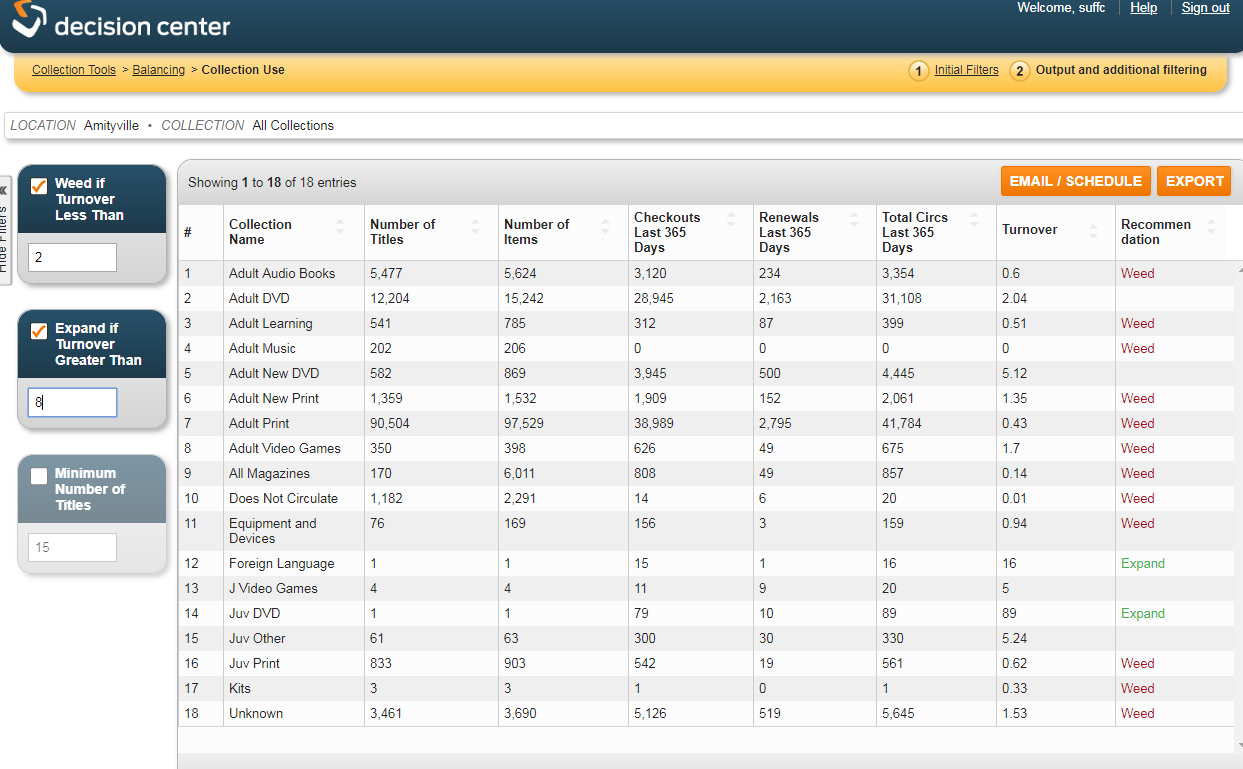 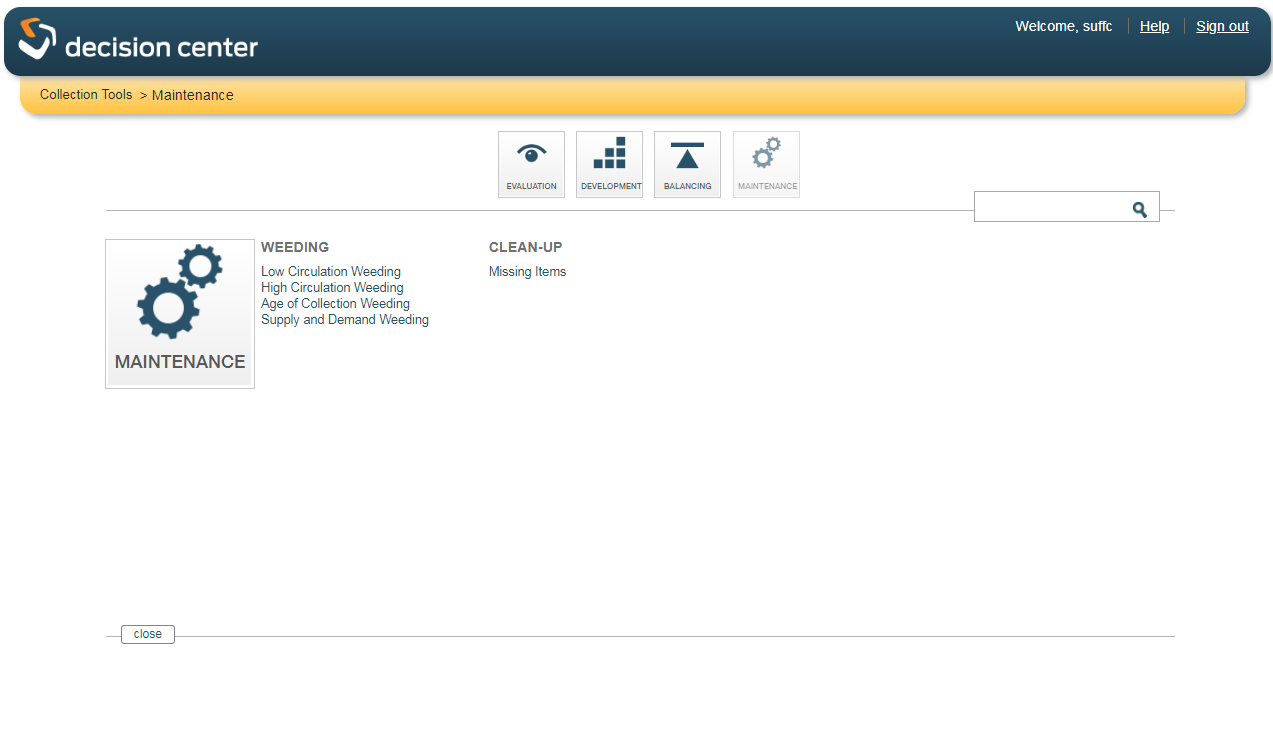 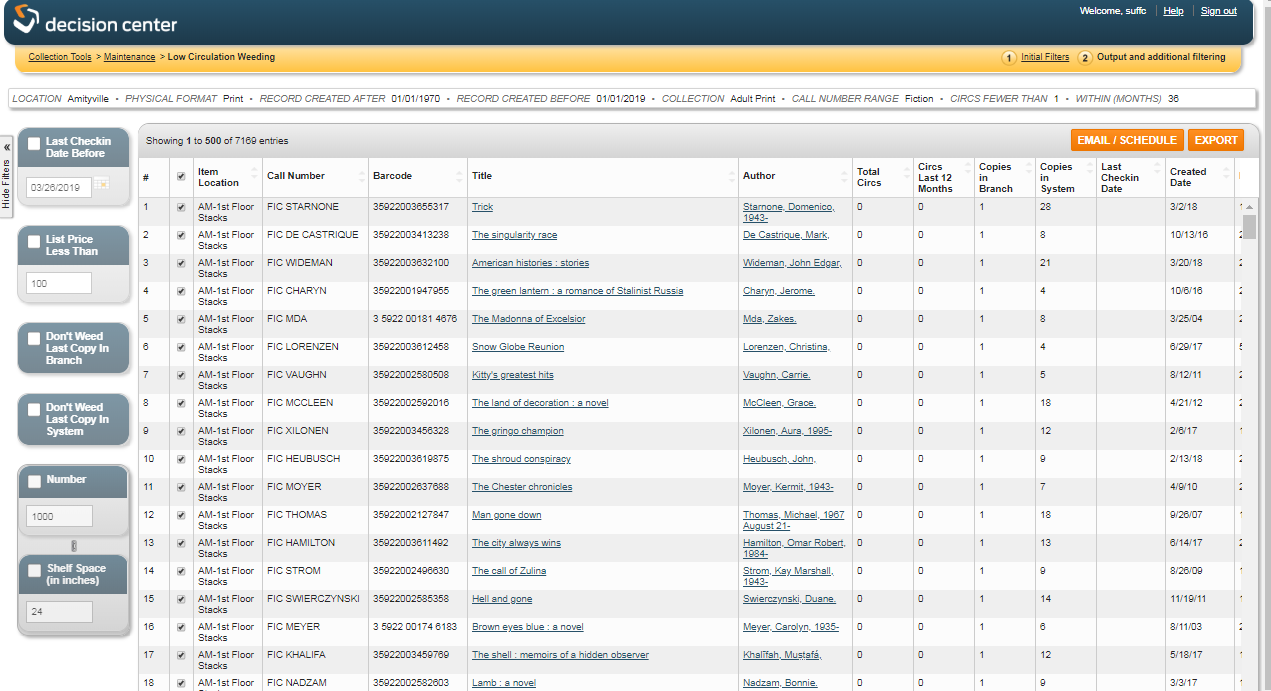 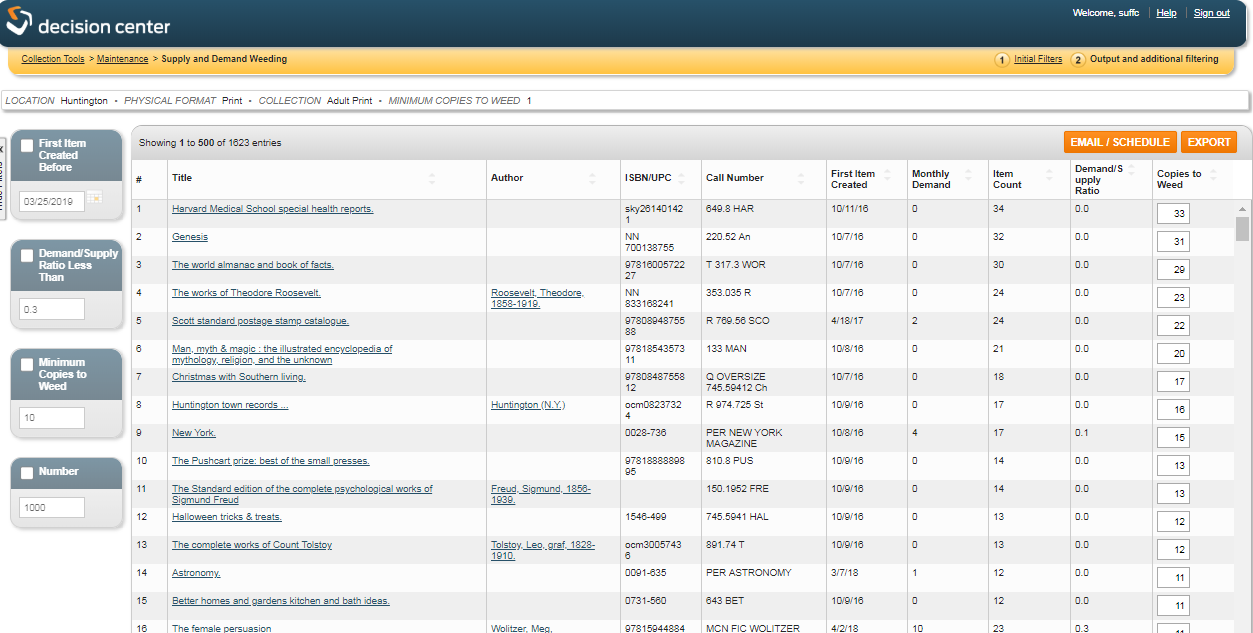 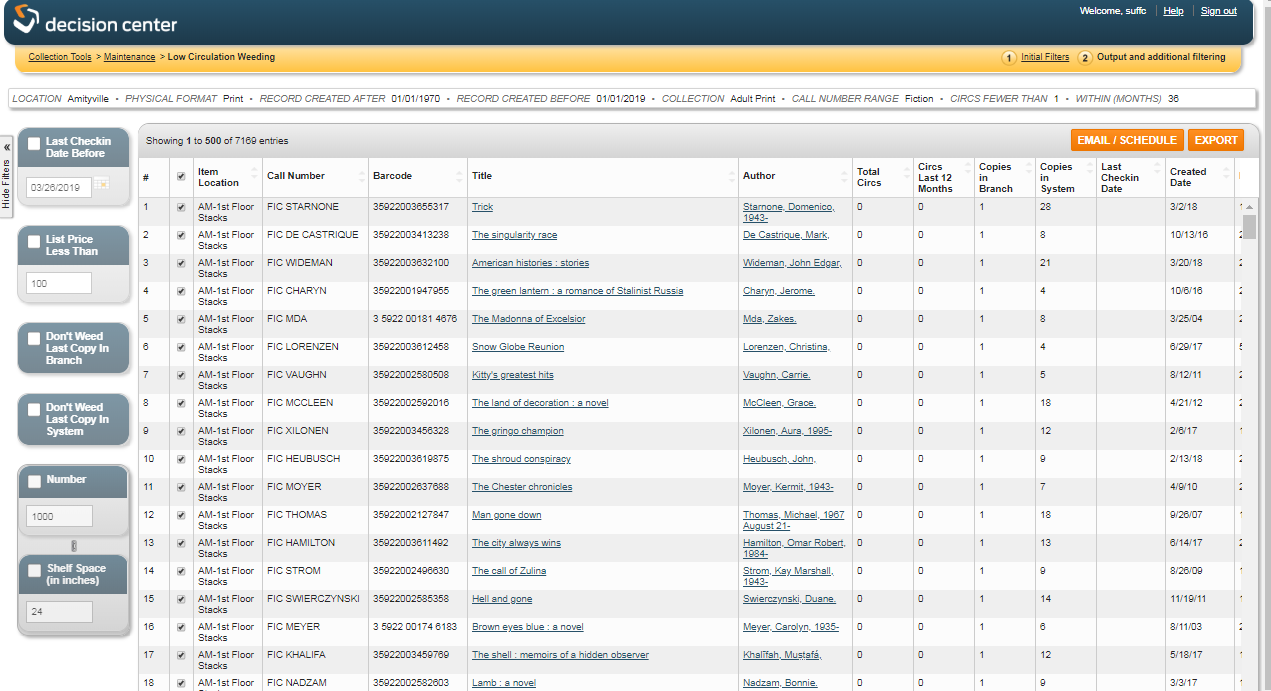 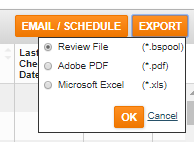 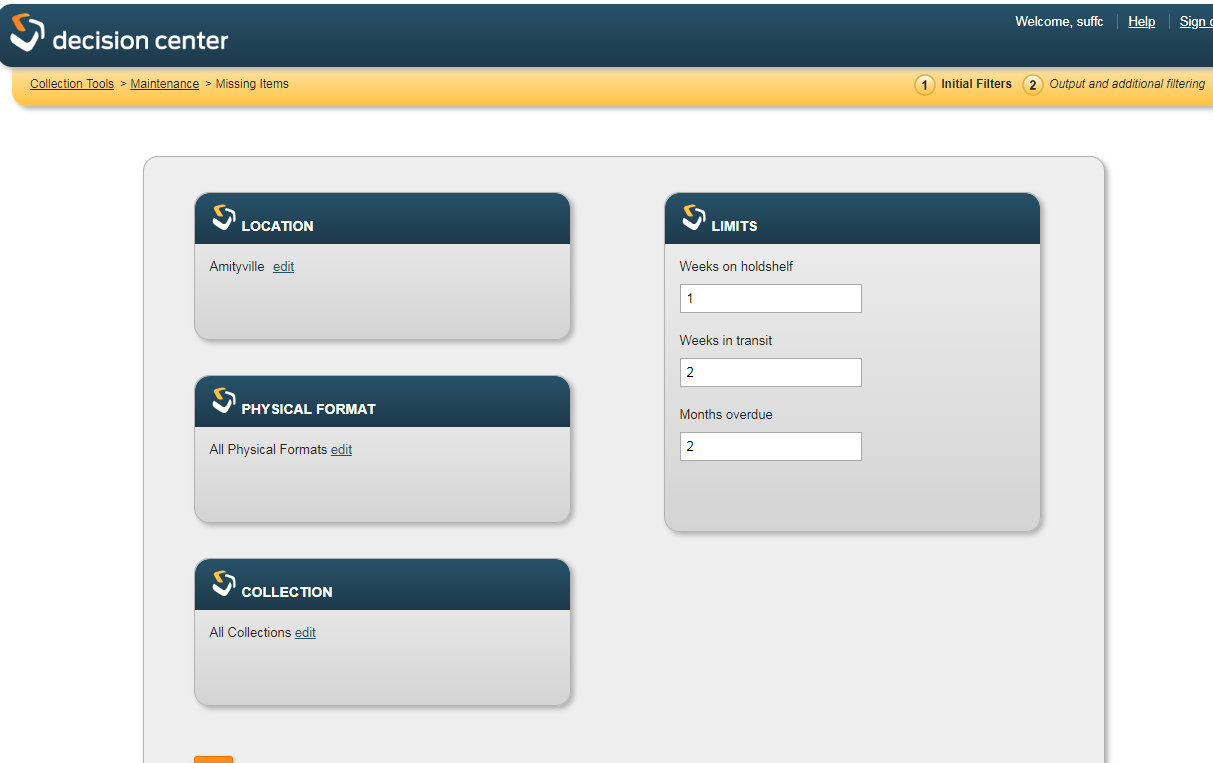 Discussion: Decision Center
Cons
Pros
Reports are very, very slow in prep
Call number table (SCAT) plays a big role and needs an overhaul
Limited to what reports are available
Development and enhancements have been slow
Requires a high level of understanding of record fields – not street ready.
Files not saved externally
Non Dewey Libraries call # reports
Streamlines reports
Title level data available
Schedule reports
Workflow improvements – store to review file
No maintenance of files
Reports can be made more granular through second level filters.
Exports easily
Better date control
Mobile Worklist
Go Live: 
Milestones
Implementation : not yet planned
Staff Training: To be announced / Regional and recorded
Description: Reduce the back and forth between the stacks and the desk, cut down on repetitive materials handling, and decrease reliance on paper reports with Sierra Mobile Worklists.
Mobile Worklists is a native iOS app that makes materials handling and management tasks more efficient, saving time and paper for library staff. Fully cloud-based, Mobile Worklists provides new functionality for Impact
Staff have a mobile interface to manage collections into the stacks
New workflows for task management
Library Readiness
Equipment recommendation
Training
Workflows
Weeding
Searching projects
Placing items on display
Relocation projects – moving items to and from storage, between branches, and throughout the library
Managing new collections
Generating lists of course reserve items
Labeling projects
ILL delivery tracking
Inventory projects
The ability to e-mail lists from the mobile device to other library staff, faculty, students, or patrons interested in a specific set of materials
The option to e-mail lists as CSV files, to be opened in spreadsheet applications
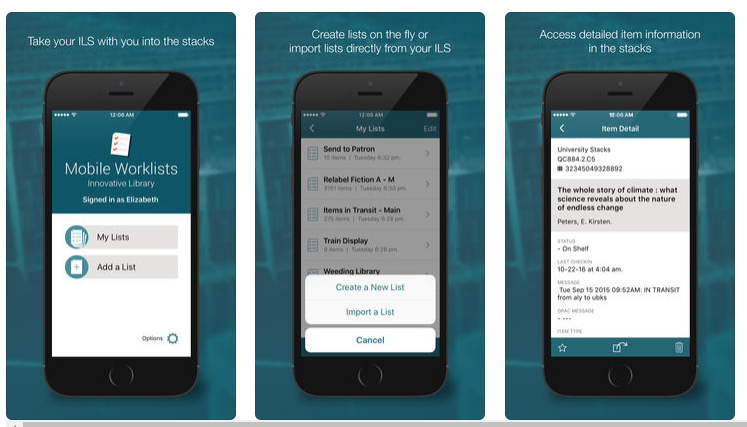 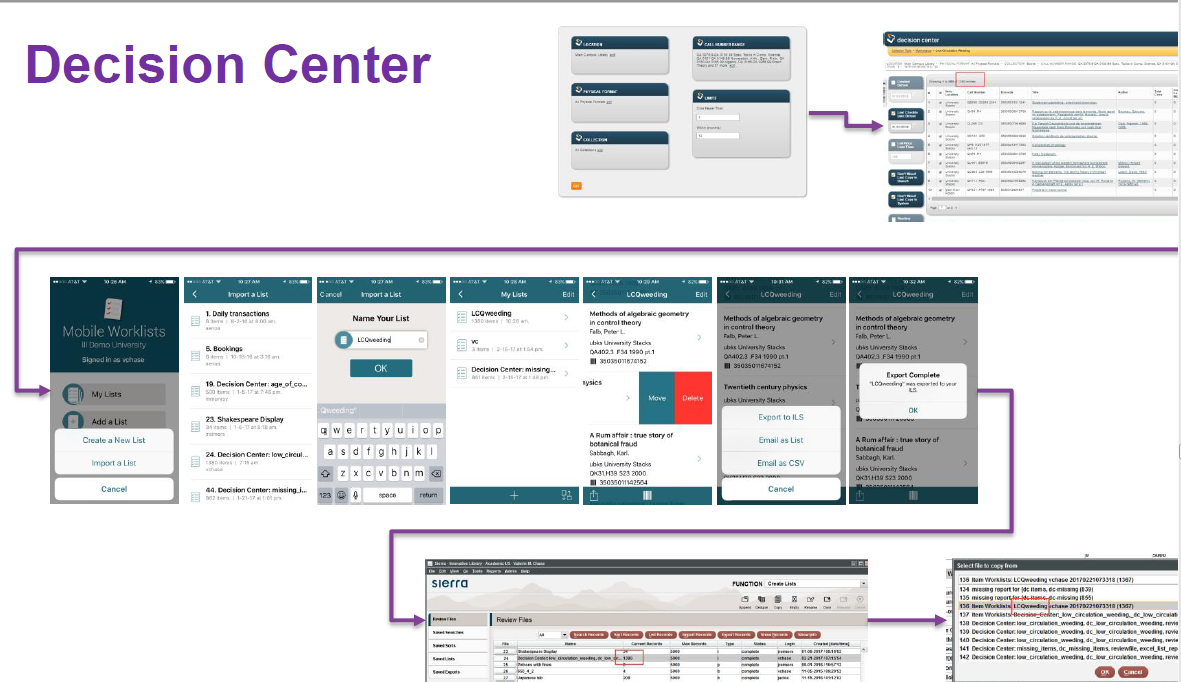 To Mobile Worklist
To Sierra
Discussion: Mobile worklist
Pros
Cons
Manages stacks work in the stacks
Integrates with Sierra
Manages projects/relocation
Only iOS
Requires device/liability
Limited in tasks
Requires a high level of understanding of record fields – not street ready.
Files not saved externally
Will take some use case work to develop real value
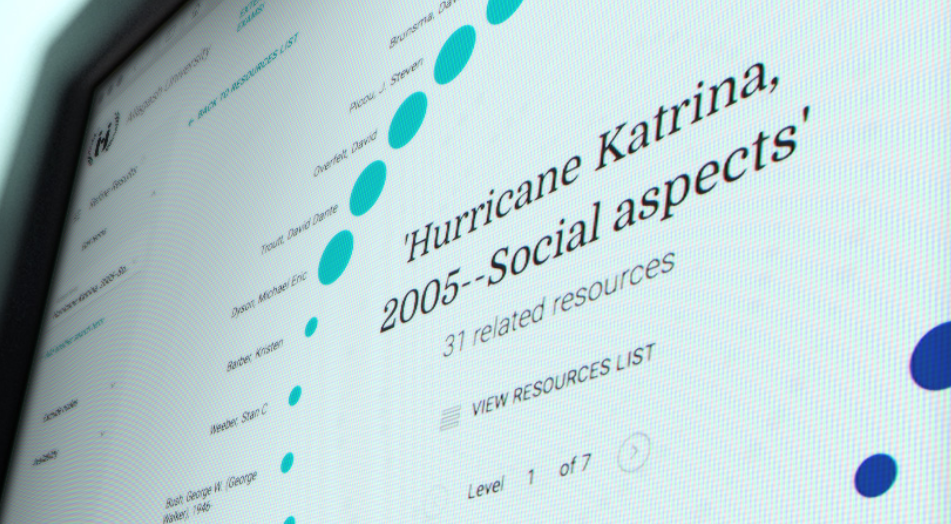 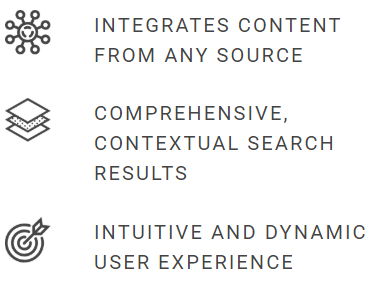 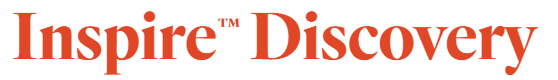 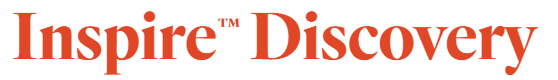 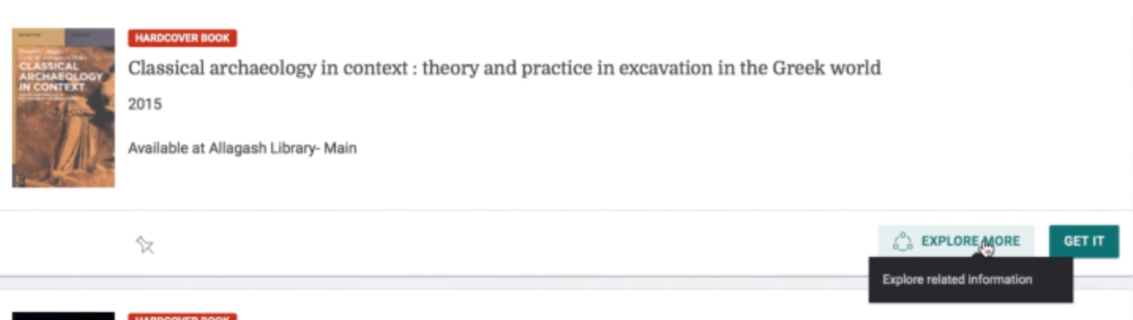 New Knowledge Base
kb.midhudson.org
https://mhlsknowledge.wpengine.com/
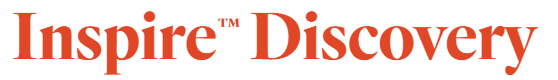 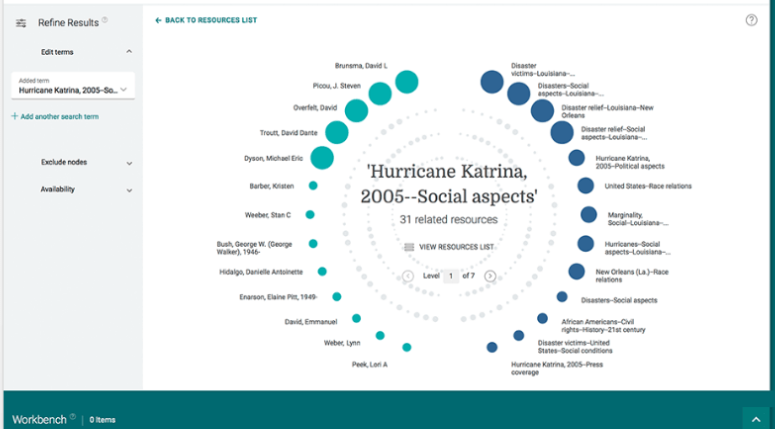 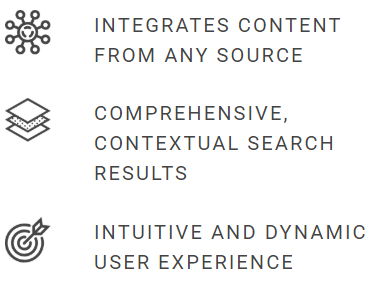 Thank you!
How should this body/meeting/environment be managed?
What is our mission or purpose?
Do we have immediate goals?
How will we create an agenda?
How often should we meet?